Δικαιούχοι εφεύρεσης

Το ισχύον δίκαιο αρχή του πραγματικού εφευρέτη. Δικαίωμα για την απόκτηση διπλώματος ευρεσιτεχνίας ο πραγματικός εφευρέτης.

Ενώπιον του ΟΒΙ ο καταθέτης θεωρείται εφευρέτης.

Μπορεί να ανατραπεί αν δεν ανταποκρίνεται στην αλήθεια.
Ένας ή περισσότεροι εφευρέτες

Άποψη ότι εφευρέτης μπορεί να είναι μόνο φυσικό πρόσωπο.

Όμως, σήμερα οι εφευρέσεις με μέσα και εμπειρία επιχείρησης. Επομένως, δυνατότητα για κτήση και από νομικά πρόσωπα.

Κοινή εφεύρεση: προϊόν συλλογικής δραστηριότητας περισσότερων (συνεργασία περισσότερων επιστημόνων ή σε εταιρική σχέση). Ανήκει σε όλους εξ’ αδιαιρέτου. Η κατάθεσης αίτησης από όλους μαζί.
Παράλληλη εφεύρεση: επινοήθηκε από δύο ή περισσότερα άτομα τα οποία εργάστηκαν ανεξάρτητα. Δικαίωμα σε εκείνον που κατέθεσε την αίτηση πρώτος.
Εφευρέσεις εργαζομένων

Ελεύθερη εφεύρεση: Η εφεύρεση που ο εργαζόμενος πραγματοποιεί εκτός του πλαισίου της σχέσης εργασίας. (ανήκει στον εργαζόμενο)

Υπηρεσιακή εφεύρεση: Ο εργαζόμενος την επινοεί κατά τη διάρκεια της εργασιακής σχέσης σε εκπλήρωση υποχρέωσης για εφευρετική δράση. (ανήκει στον εργοδότη, το όνομα του εργαζομένου αναφέρεται στην αίτηση)
Εξαρτημένη εφεύρεση: πραγματοποιείται κατά τη διάρκεια της εργασιακής σχέσης με τη χρήση υλικών και μέσων της επιχείρησης (40% στον εργοδότη, 60% στον εργαζόμενο) Ο εφευρέτης πρέπει να γνωστοποιεί την εφεύρεση στον εργοδότη και εκείνος να δηλώνει εγγράφως ότι ενδιαφέρεται να συνυποβάλλει αίτηση ως. Αλλιώς ανήκει στον εργαζόμενο.
Συστήματα ελέγχου αιτήσεων

Δηλωτικό. Έχουμε στην Ελλάδα. Ο ΟΒΙ αρκείται μόνο σε τυπικό έλεγχο της αίτησης. Εξετάζει αν η εφεύρεση επιδεκτική βιομηχανικής εφαρμογής, αν εφευρετική δραστηριότητα και το «νέο».  Όμως, έλεγχος prima facie ως προς έλλειψη τυπικών προϋποθέσεων. Το δίπλωμα μπορεί να ακυρωθεί δικαστικά.

Εξεταστικό: Οργανωμένη ελεγκτική αρχή πλαισιωμένη από εκατοντάδες υψηλής στάθμης τεχνικούς.
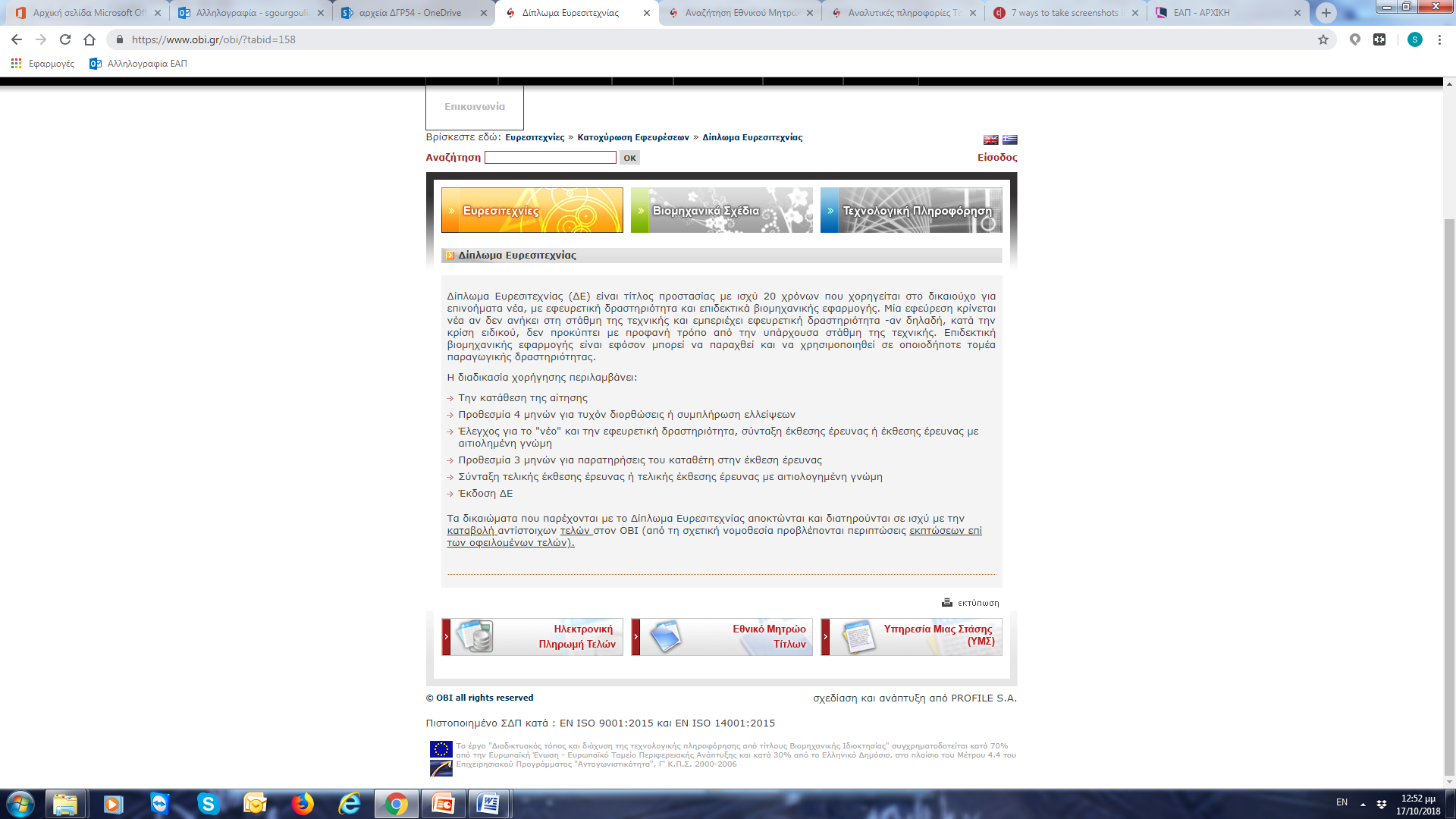 Κατάθεση αίτησης, παραδεκτό, δημοσιότητα

Να περιέχει τα στοιχεία του καταθέτη, την περιγραφή της εφεύρεσης και τον προσδιορισμό των αξιώσεων.

Αξίωση, η έκταση και το περιεχόμενο της αιτούμενης προστασίας. Συνάγεται το αντικείμενο της εφεύρεσης και το περιεχόμενο της προστασίας.  Δεν προστατεύεται ό,τι  δεν συμπεριλήφθηκε στις αξιώσεις.

Στην αίτηση, σχέδια και επεξηγήσεις για την κατανόηση της περιγραφής. Ώστε να είναι δυνατή η πρακτική εφαρμογή της εφεύρεσης από μη ειδικό. Αποκαλύπτεται η λύση του τεχνικού προβλήματος, κάθε τρίτος μπορεί να λάβει γνώση.
Η αίτηση δεκτή αν περιέχει τα προαναφερθέντα και επισυνάπτονται οι αποδείξεις των τελών κατάθεσης του πρώτου έτους.

Η αίτηση και τα επισυναπτόμενα δίνονται στη δημοσιότητα δεκαοκτώ μήνες μετά την ημερομηνία κατάθεσης.
Προτεραιότητα

Από την ημερομηνία κατάθεσης, η προτεραιότητα. Για την ίδια εφεύρεση όχι αίτηση από τρίτο αργότερα διότι δεν θα είναι νέα.

Απόκλιση για καταθέσεις στην αλλοδαπή. Η προτεραιότητα στην Ελλάδα κρίνεται από το χρόνο της πρώτης κατάθεσης στην αλλοδαπή (διεθνής προτεραιότητα).

Για διεκδίκηση διεθνούς προτεραιότητας: 1. Η κατάθεση της ίδιας εφεύρεσης στην Ελλάδα μέσα σε 12 μήνες από την κατάθεση στην αλλοδαπή. 2. Η κατάθεση στην αλλοδαπή κανονική σύμφωνα με τους νόμους 3. Να υποβληθούν στον ΟΒΙ τα απαιτούμενα στοιχεία.
Χορήγηση διπλώματος ευρεσιτεχνίας

Ο ΟΒΙ έλεγχο τυπικών προϋποθέσεων, prima facie έλεγχο ουσιαστικών ελλείψεων.

Για τη σύνταξη έρευνας με όλα τα σχετικά με την εφεύρεση στοιχεία, πρέπει ο καταθέτης να έχει καταβάλει τα τέλη.

Με τη χορήγηση του διπλώματος δημιουργείται το δικαίωμα ευρεσιτεχνίας. Η χορήγηση δεν αποτελεί εγγύηση ότι η εφεύρεση συγκεντρώνει τις προϋποθέσεις του νόμου. Το δίπλωμα μπορεί να ακυρωθεί με δικαστική απόφαση.

Το δίπλωμα ευρεσιτεχνίας καταχώριση στο μητρώο διπλωμάτων ευρεσιτεχνίας και δημοσίευση περίληψης στο Ειδικό Δελτίο Βιομηχανικής Ιδιοκτησίας.
Κατηγορίες διπλωμάτων ευρεσιτεχνίας

Δίπλωμα προϊόντος και δίπλωμα μεθόδου.

Δίπλωμα προϊόντος, νέο πράγμα ή νέα ουσία με ιδιότητες και αποτελέσματα (μηχάνημα ή φαρμακευτικό σκεύασμα).

Δίπλωμα μεθόδου, προστατεύει τη μέθοδο αλλά και τα αποτελέσματα. Τρίτοι μπορούν τα ίδια προϊόντα με διαφορετική μέθοδο.
Δίπλωμα τροποποίησης και εξαρτημένο δίπλωμα

Δίπλωμα τροποποίησης

Ο ίδιος εφευρέτης εφεύρεση που αποτελεί βελτίωση ή επέκταση της πρώτης.    (Δεν καταβάλλονται τέλη)

Εξαρτημένο δίπλωμα

Εφευρέτης νέας εφεύρεσης που αποτελεί σημαντική πρόοδο προγενέστερης μπορεί να ζητήσει δικαστικά να μην υπάρχει εκμετάλλευση του προγενέστερου διπλώματος.
Εξουσίες από το δίπλωμα ευρεσιτεχνίας

1.Πρέπει να συνδυάζει δύο αντίθετες τάσεις: ενίσχυση της θέσης του ευρεσιτέχνη, ως δίκαια ανταμοιβή για τον κόπο του και θέσπιση δεσμεύσεων για χάρη του κοινωνικού συνόλου.

2.Αποκλειστικό δικαίωμα να εκμεταλλεύεται παραγωγικά την εφεύρεση.  (απόλυτο δικαίωμα, αντικείμενο του η  εφευρετική ιδέα.)

 3.Θετικό και αρνητικό περιεχόμενο. Θετικό: αποκλειστική εξασφάλιση της οικονομικής εκμετάλλευσης. Αρνητικό: αποκλεισμός τρίτων
Κατ’ ιδίαν εξουσίες

1.Να παράγει, προσφέρει, διαθέτει στην αγορά, να χρησιμοποιεί και να κατέχει για τον ίδιο σκοπό τα προϊόντα που προστατεύονται με το δίπλωμα ευρεσιτεχνίας. (Δεν προστατεύεται μόνο η εφευρετική ιδέα, αλλά και τα αντικείμενα τα οποία βασίζονται στην εφευρετική ιδέα.)

2.Για τα διπλώματα μεθόδου ο νόμος παρέχει στον δικαιούχο την εξουσία να εφαρμόζει, προσφέρει ή διαθέτει στην αγορά την προστατευόμενη μέθοδο. Παρέχει στα άμεσα προϊόντα την ίδια προστασία όπως στα υπόλοιπα προϊόντα.
Όρια του δικαιώματος ευρεσιτεχνίας

1. Οι εξουσίες περιορίζονται μόνο στην παραγωγική εκμετάλλευση του δικαιώματος ευρεσιτεχνίας. Η χρήση για σκοπούς μη επαγγελματικούς ή ερευνητικούς επιτρέπεται.
Αν κάποιος χρησιμοποίησε πρώτος την εφεύρεση πριν αναγγελθεί, τότε αυτός δικαιούται να συνεχίσει να τη χρησιμοποιεί για την επιχείρηση του.

2. Εφόσον τα αντικείμενα της εφεύρεσης τέθηκαν νόμιμα σε κυκλοφορία είτε από τον ίδιο το δικαιούχο, είτε από εξουσιοδοτημένα πρόσωπα, ο δικαιούχος  δεν μπορεί να απαγορεύει την πώληση ή τη χρήση των αντικειμένων σε περαιτέρω τρίτους οι οποίοι καταβάλουν αμοιβή. (Δεν καταλαμβάνεται η εφευρετική ιδέα ούτε η εξουσία παραγωγής).
Η αξιοποίηση του δικαιώματος ευρεσιτεχνίας

Πραγματοποιείται με τη σύμβαση αδειών εκμετάλλευσης αλλά και με τη μεταβίβαση του δικαιώματος όταν ο εφευρέτης δεν είναι επιχειρηματίας. 

Μεταβίβαση

Είναι κατά κανόνα η πώληση. Δεν μεταβιβάζονται όλες οι ηθικές εξουσίες. Ο εφευρέτης διατηρεί το δικαίωμα να αναφέρεται το όνομα του.

Μπορούν να συσταθούν και εμπράγματα δικαιώματα επί του διπλώματος ευρεσιτεχνίας (συγκυριότητα, ενέχυρο, επικαρπία)
Άδειες εκμετάλλευσης

Ο δικαιούχος παραχωρεί σε τρίτο το δικαίωμα εκμετάλλευσης του διπλώματος.

Περιεχόμενο

Ο νόμος δεν θέτει περιορισμούς.

Αποκλειστική άδεια: Μόνο ο αδειούχος αποκτά το δικαίωμα εκμετάλλευσης και ο δικαιούχος το στερείται.

Απλή άδεια: Ο δικαιούχος μπορεί να το εκμεταλλεύεται και ο ίδιος. Και να το παραχωρεί σε περισσότερους αδειούχους.
Οι σχέσεις μεταξύ των μερών

Ο δικαιούχος έχει την υποχρέωση να παραχωρήσει την εκμετάλλευση στη συμφωνηθείσα έκταση.

Υποχρέωση του αδειούχου να καταβάλει το συμφωνηθέν αντάλλαγμα.
Υποχρεωτικές άδειες

Με δικαστική απόφαση να παρασχεθεί η άδεια εκμετάλλευσης ευρεσιτεχνίας μετά από αίτηση τρίτου χωρίς τη συναίνεση του δικαιούχου εφόσον δεν εκπληρώνει ή δεν εκπληρώνει επαρκώς το σκοπό για τον οποίο του παρεσχέθη. Θα πρέπει αδικαιολόγητα να μην εκμεταλλεύεται παραγωγικά την εφεύρεση ή να μην παράγει επαρκή ποσότητα. Και ο τρίτος να είναι σε θέση να την εκμεταλλευθεί παραγωγικά. 

Παρεχόμενη για λόγους υγείας ή εθνικής άμυνας ύστερα από υπουργική απόφαση.
Απώλεια του δικαιώματος

Απόσβεση
Είναι δικαίωμα χρονικά περιορισμένο. Επέρχεται απόσβεση μετά από 20 χρόνια από την ημέρα της κατάθεσης της αίτησης. Μετά, ο οποιοσδήποτε μπορεί να κάνει χρήση της εφεύρεσης. 

Έκπτωση

Έκπτωση μπορεί να επέλθει πριν την πάροδο του χρόνου διάρκειας. Είτε όταν δηλώσει στον ΟΒΙ ότι παραιτείται, είτε όταν δεν καταβάλει τα τέλη προστασίας. Ο ΟΒΙ εκδίδει πράξη.
Ακυρότητα

Για να εξισορροπηθούν τα μειονεκτήματα του δηλωτικού συστήματος, σύμφωνα με το οποίο δεν υπάρχει προληπτικός έλεγχος νομιμότητας ως προς τη συνδρομή των προϋποθέσεων. 

Λόγοι ακύρωσης:  α. Η εφεύρεση δεν είναι επιδεκτική διπλώματος ευρεσιτεχνίας β. Η περιγραφή που επισυνάπτεται δεν αρκεί για την εφαρμογή της εφεύρεσης από ειδικό γ. το αντικείμενο του χορηγηθέντος διπλώματος επεκτείνεται πέρα από το περιεχόμενο της αιτούμενης προστασίας δ. το δίπλωμα δεν χορηγήθηκε στον αληθή δικαιούχο

Θεωρείται ότι το δίπλωμα ευρεσιτεχνίας ουδέποτε υπήρξε.